La Playa
Poem based on ‘La Playa’ by Gloria Fuentes
On slides 3 to 8 click sound icon to hear the Spanish that matches the sentence.
Click action button to see the English.
Pon un sol brillante y la arena amarilla*
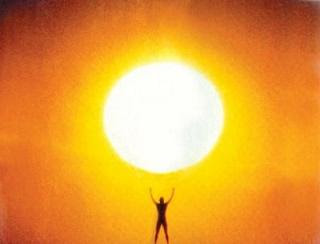 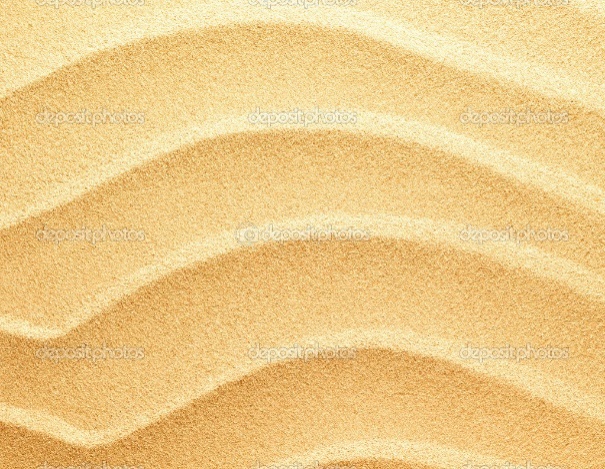 Take a shining sun and some yellow sand
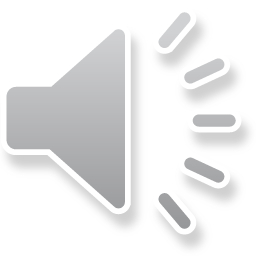 *It is really ‘the yellow sand’, but is ‘some yellow sand’ in the English translation of the Spanish poem.
Añade un barco rojo pequeño
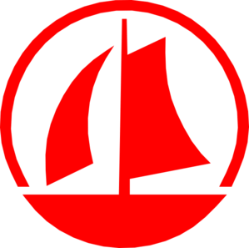 Add a little red boat
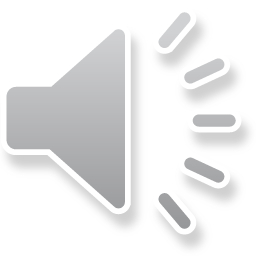 Mézclalo todo con la niña que duerme
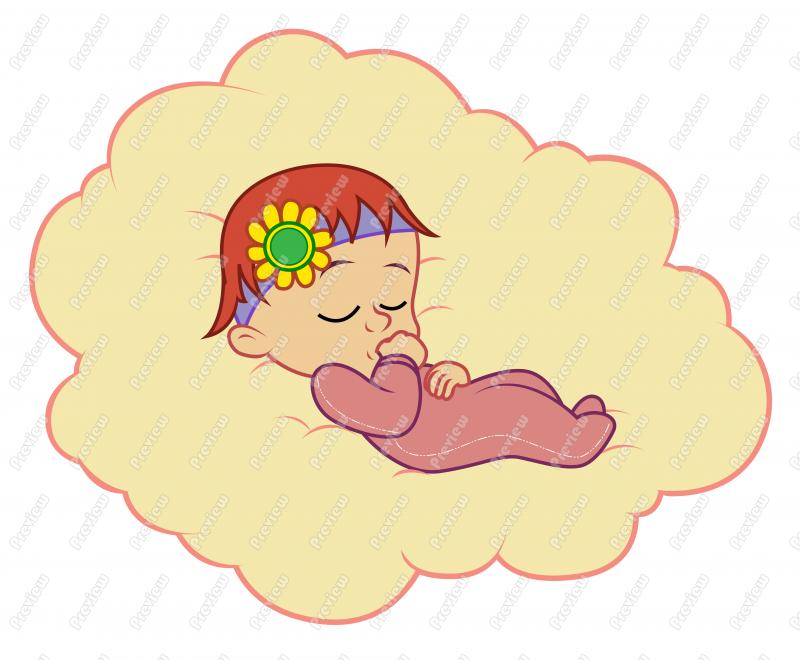 Mix it all with the little girl who is sleeping
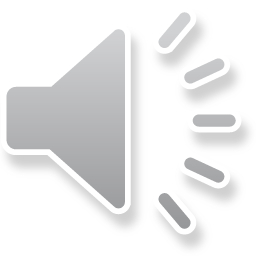 Decóralo con una concha blanca
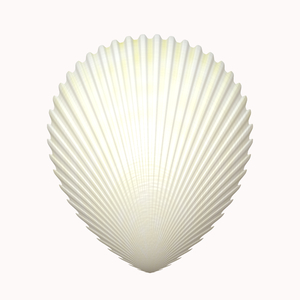 Decorate with a white shell
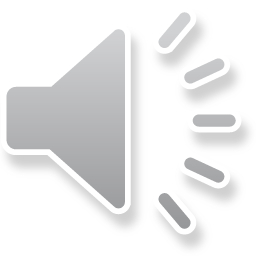 Déjalo al sol durante una semana
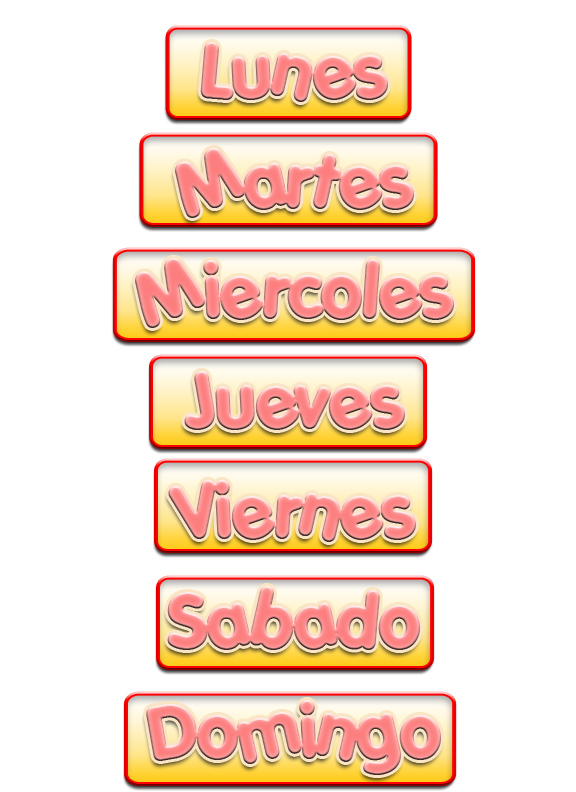 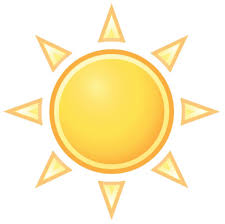 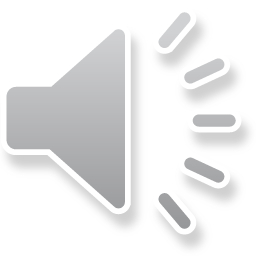 Leave in the sun for a week
Y así tienes la playa de Brighton.
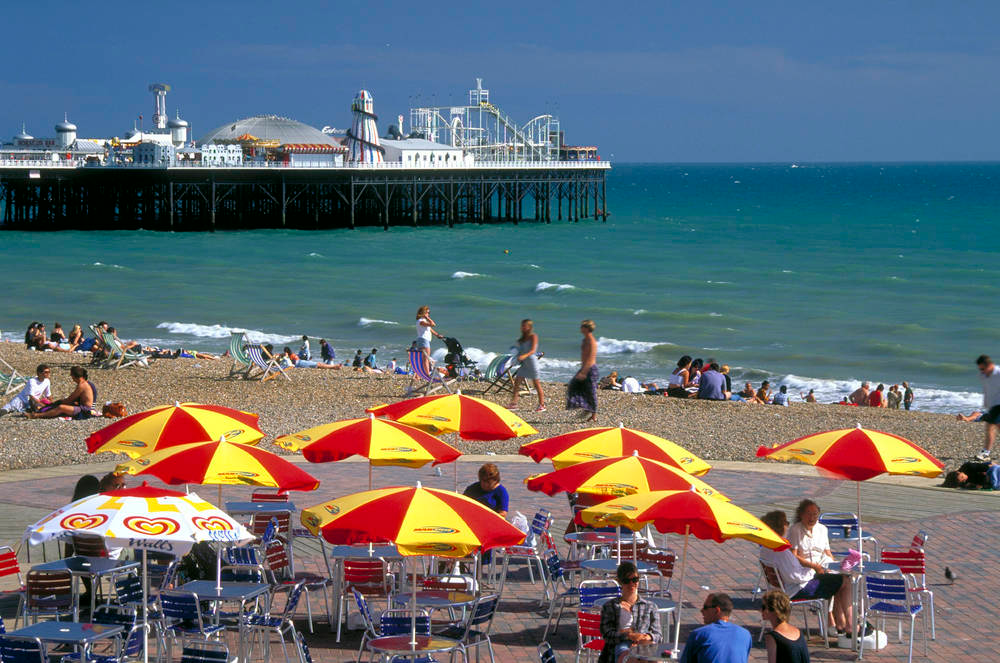 And there you have the beach at Brighton.
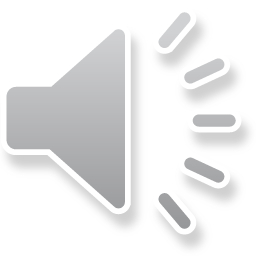 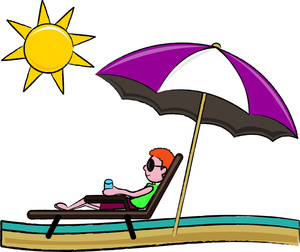 Pon un sol brillante y la arena amarilla 
Añade un barco rojo pequeño 
Mézclalo todo con la niña que duerme 
Decóralo con una concha blanca 
Déjalo al sol durante una semana 
Y así tienes la playa de Brighton.
Pon un sol brillante y la arena amarilla 
Añade un barco rojo pequeño 
Mézclalo todo con la niña que duerme 
Decóralo con una concha blanca 
Déjalo al sol durante una semana 
Y así tienes la playa de Brighton.
Take a shining sun and some yellow sand
 Add a little red boat
 Mix it all with the little girl who is sleeping
 Decorate with a white shell
 Leave in the sun for a week
 And there you have the beach at Brighton